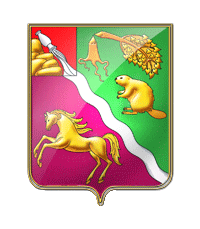 Бобровский муниципальный
 район

Социально-экономическое развитие и инвестиционные предложения
Администрация Бобровского муниципального района.
https://adm-bobrov.e-gov36.ru/
2024 г.
Общая информация о Бобровском районе 2023 год
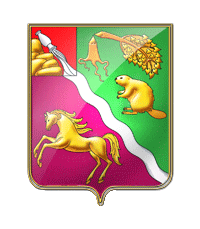 Общая численность населения района 48 562 чел., в т.ч. сельское – 28 001 чел.;
Промышленность района представлена 17 крупными и средними предприятиями;
Транспортные магистрали: ж/д ветка Поволжье-Украина и федеральная трасса М4 «Дон»;
Объем промышленного производства за 2023 год – 19,3 млрд. руб.;
В сельском хозяйстве осуществляет деятельность 20 предприятий и 85 КФХ;
Объем валовой продукции сельского хозяйства 
за 2023 год – 24,3 млрд. руб.;
Общая площадь территории 
   района 222,3 тыс. га.;
Количество школ – 21; детских садов – 26; 
4 профессиональные образовательные 
    организации среднего профессионального 
    образования;
Индустриальный парк.
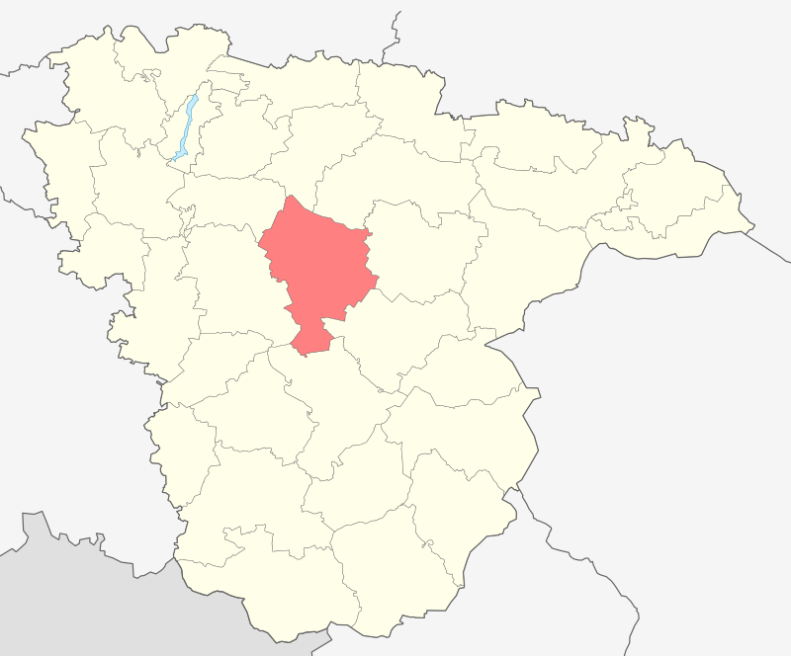 Карта Воронежской области
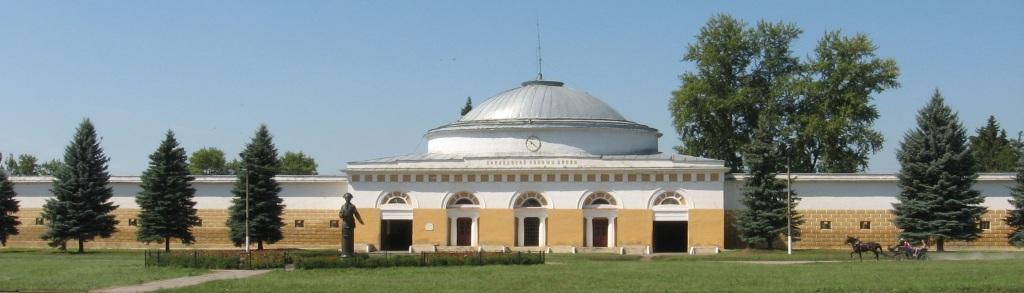 Бобровский муниципальный район
Сельское хозяйство
Сельское хозяйство
Продукция ООО «ТК Воронежский»
Промышленность
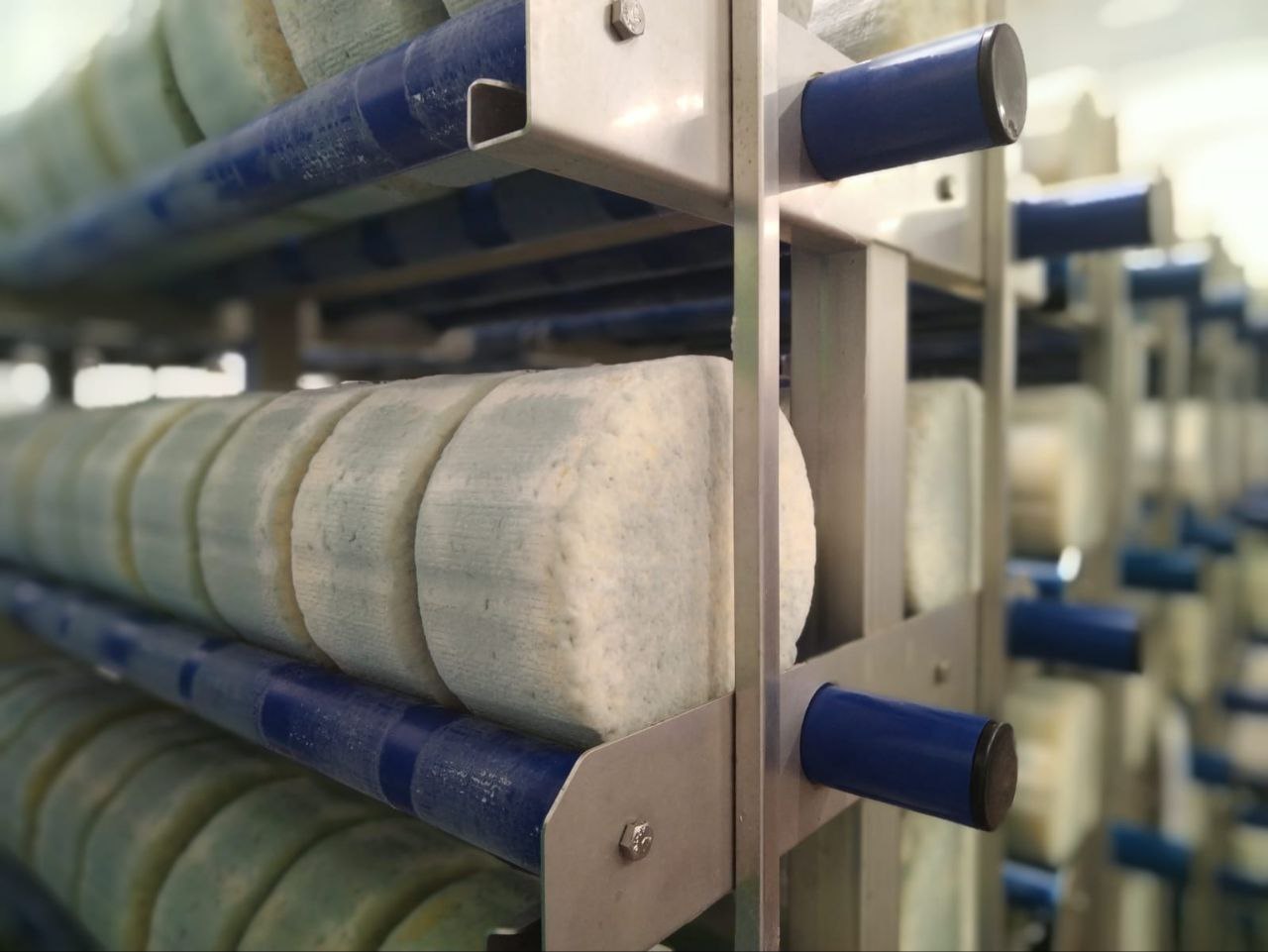 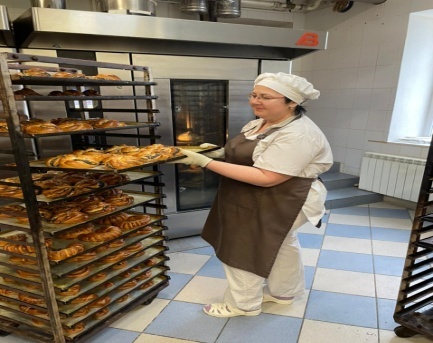 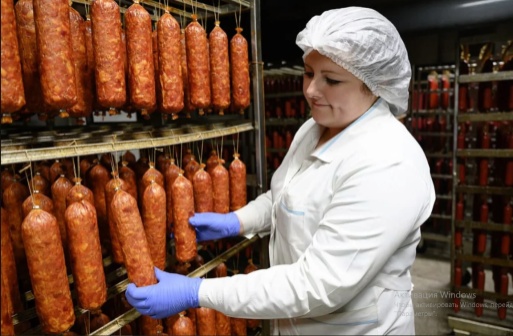 Поддержка субъектов МСП
В целях поддержки малого и среднего предпринимательства осуществляется выдача грантов и субсидий субъектам МСП на развитие собственного бизнеса.
        За период с 2018 по 2023 гг.  было выдано 27 грантов на общую сумму 22,7 млн.руб.
        В 2023 году предоставлено 7 грантов и 1 субсидия субъектам МСП на общую сумму 8
 млн. руб.
       Наиболее значимыми направлениями данной поддержки являются такие бизнес-проекты как:
Цех по производству сыров и сырной продукции из козьего молока;
Зоопарк «Крестьянский дворик»;
Тепличный комплекс по выращиванию малины;
Выращивание КРС мраморных пород;
Модернизация линии по производству  технического мела;
Приобретение коров и овец;
Строительство помещений для животных.
Инвестиции (коммерческие)
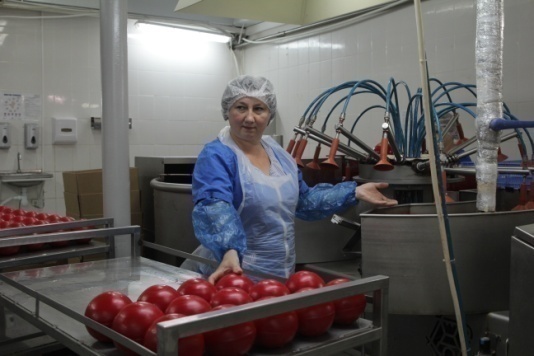 Реализовано за 5 лет:
Три свиноводческих комплекса ГК «АгроЭко» в с. Мечетка, 
п. Красное;
 Свиноводческий комплекс ООО «СХА Московское» с. Песковатка;
 Пять животноводческих комплексов КРС молочного направления ООО «ЭкоНиваАгро»;
 Расширение производства  ООО «Бобровский сыродельный завод»;
 Завод производству масел и жиров ООО «Сититорг-Агро»;
 Увеличение производственной мощности ООО «Бобровский мел» в с.Шестаково;
 ООО ТК «Воронежский».
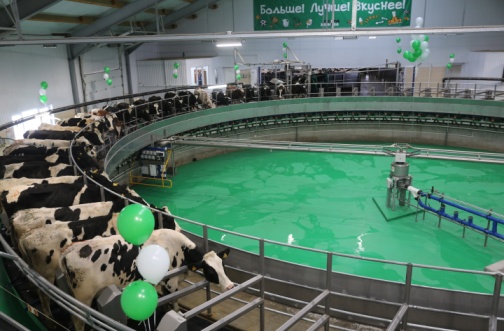 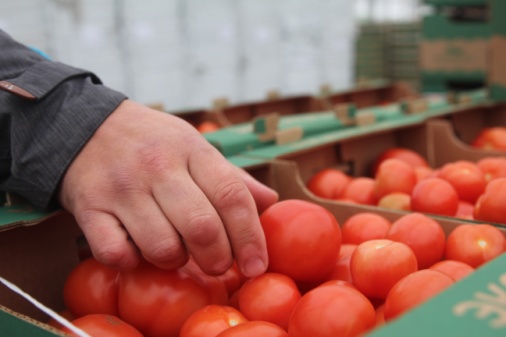 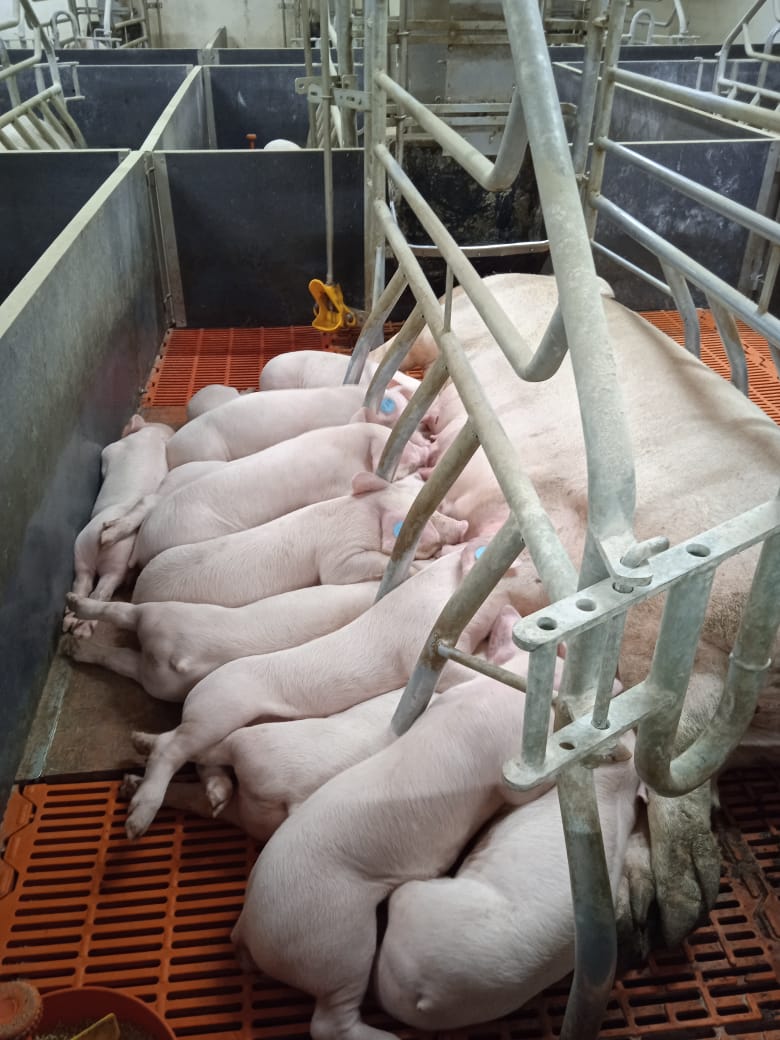 [Speaker Notes: В качестве основных направлений  формирования электронного правительства Минэкономразвития России выделяет следующие:
Развитие сети многофункциональных центров предоставления государственных и муниципальных услуг 
Перевод наиболее массовых, общественно значимых, межведомственных и межуровневых  государственных услуг в электронный вид
Создание реестра государственных услуг
Создание региональной сети порталов государственных услуг
Создание центров телефонного обслуживания населения]
Проекты в реализации
Строительство предприятия по глубокой переработке зерна ООО «ЗемлякоФФ защита растений Центр»;
 Строительство тепличного комплекса ООО ТК «Воронеж-Агро»;
 Увеличение производства ООО «Бобровский сырзавод» в                      г. Бобров;
 Увеличение производственной мощности ООО «Бобровский мел» в с. Шестаково;
 Расширение производства ООО «Сититорг Агро» (строительство элеватора).
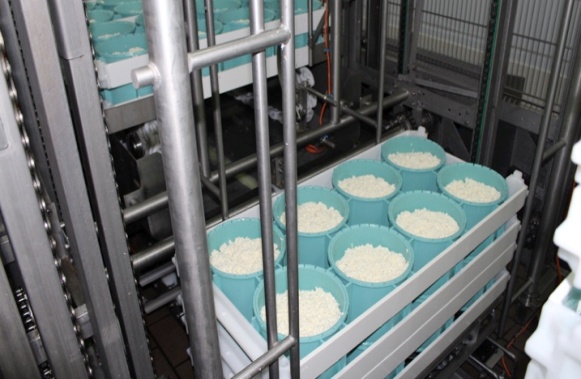 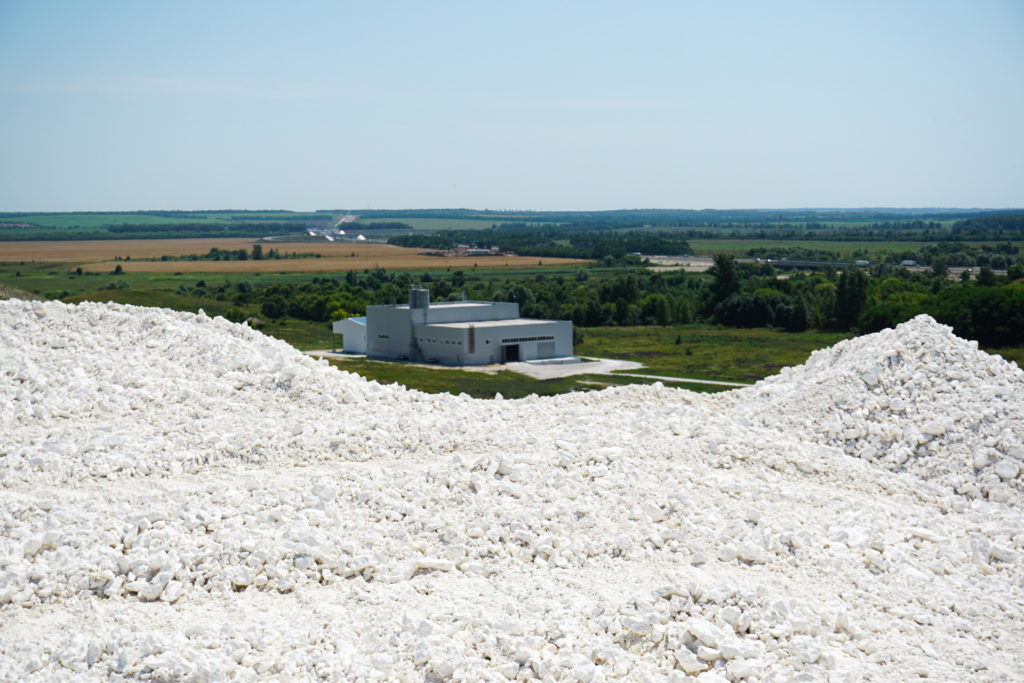 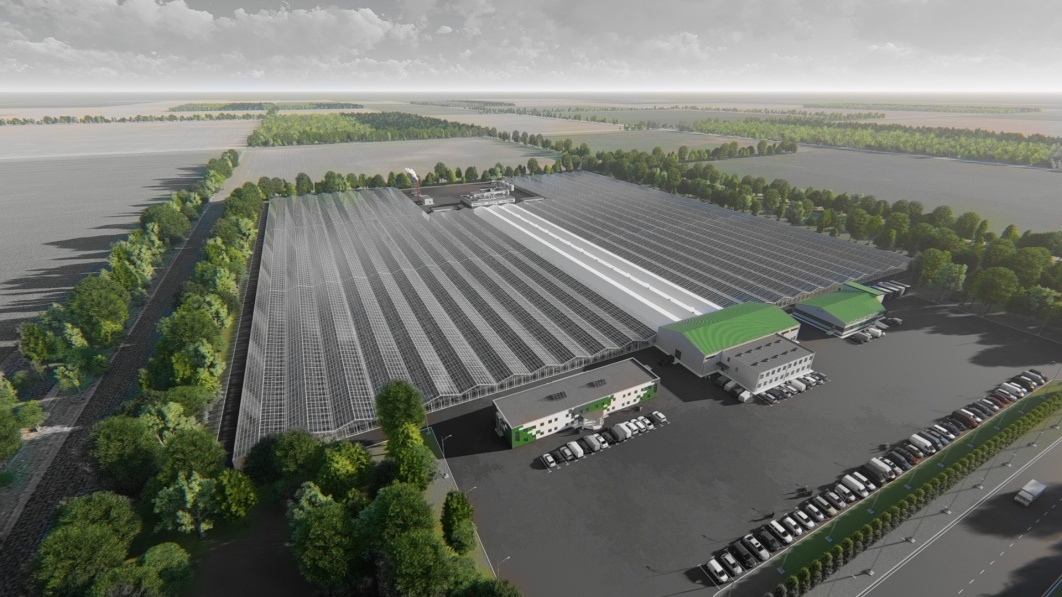 [Speaker Notes: В качестве основных направлений  формирования электронного правительства Минэкономразвития России выделяет следующие:
Развитие сети многофункциональных центров предоставления государственных и муниципальных услуг 
Перевод наиболее массовых, общественно значимых, межведомственных и межуровневых  государственных услуг в электронный вид
Создание реестра государственных услуг
Создание региональной сети порталов государственных услуг
Создание центров телефонного обслуживания населения]
Инвестиции в социальную сферу
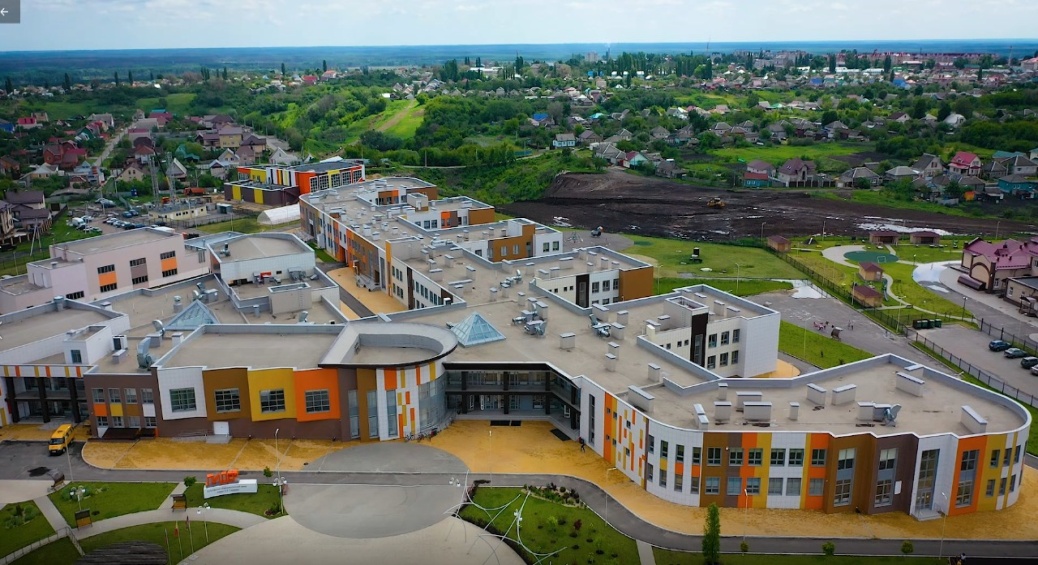 За последние годы в районе:

Построено 22 многоэтажных жилых дома;
Проложено более 210 км водопроводов;
Построено 3 детских сада на 565 мест;
Построен Образовательный центр «Лидер» с плавательным бассейном; 
Построено 16 многофункциональных спортивных площадок;
Построен физкультурно-оздоровительный комплекс;
Построен Ледовый дворец в с. Слобода;
Построены водозаборные сооружения и магистральный водовод в х. Раздольном мощностью 5 тыс.куб. воды в сутки, для обеспечения жителей г. Бобров;
Благоустроены 21 парк и сквер, облагорожено 9 пляжей и 2 зоны отдыха;
Ведётся строительство жилья с. Мечетка, с. Песковатка,    с. Липовка, с. Анновка, с. Коршево, с. Шишовка, п. Ясенки.
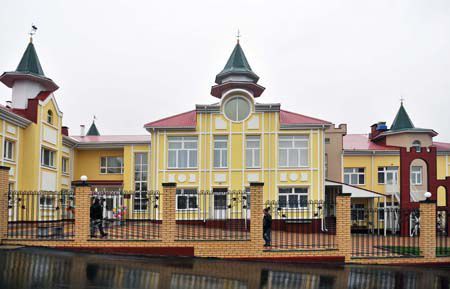 Строительство «Эко деревни»
 в п. Лушниковка
Проект осуществляется с 2021 года в рамках ГП РФ «Комплексное развитие сельских территорий».

Цель: Строительство жилья для предоставления работникам социальной сферы и аргопромышленных предприятии района. 

В рамках программы построены: сети инженерно-технического обеспечения жилого микрорайона на сумму 934 млн. руб. ; проложено: 35 км сетей электроснабжения, 8 км водоснабжения, 21 км канализационных  сетей, 14 км газовых сетей, 8 км автомобильных дорог. 

Построено 25 жилых домов  и строится 5-ти этажный многоквартирный жилой дом на 178 квартир.

Построено колесо обозрения, тир, автодром, карусели.
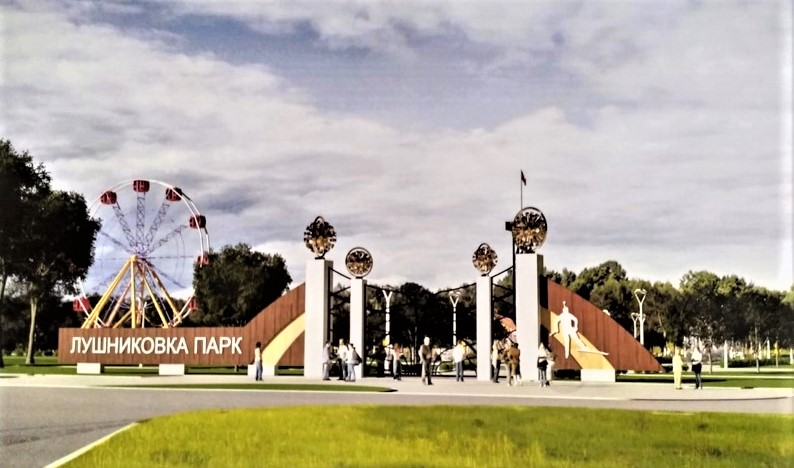 Перспективы развития: 
Строительство:
72 секций пятиэтажных жилых домов с проживанием 2800 чел;
268 индивидуальных жилых домов с приусадебными участками;
Детского сада на 240 мест;
Школы на 754 места;
Стадиона с искусственным покрытием;
Микрорайон будет включать в себя: парк аттракционов, объекты спорта, кафе, зоны рекреации, объекты торговли и бытового обслуживания;
Реализация проекта «Строительство «Эко деревни» является одним из приоритетных направлений в деятельности администрации Бобровского муниципального района.
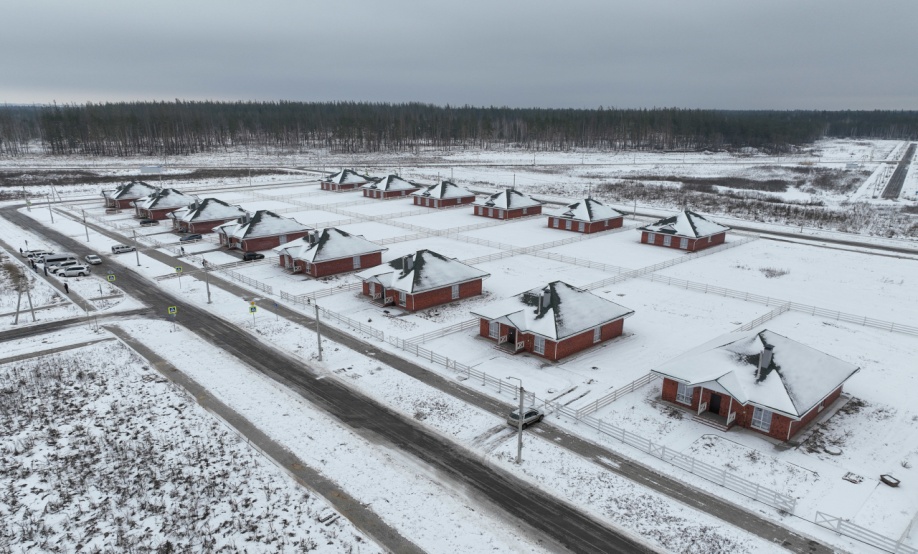 Общая информация о земельных участках для инвестиционных проектов
Общая площадь земельных участков: более 400 га;
Ближайший крупный город – Воронеж, расстояние 100 км., время в пути 1,5 часа;
Земельные участки предоставляются в аренду, возможен выкуп;
Собственник – администрация Бобровского муниципального района.
Застроенность индустриального парка – 80%;
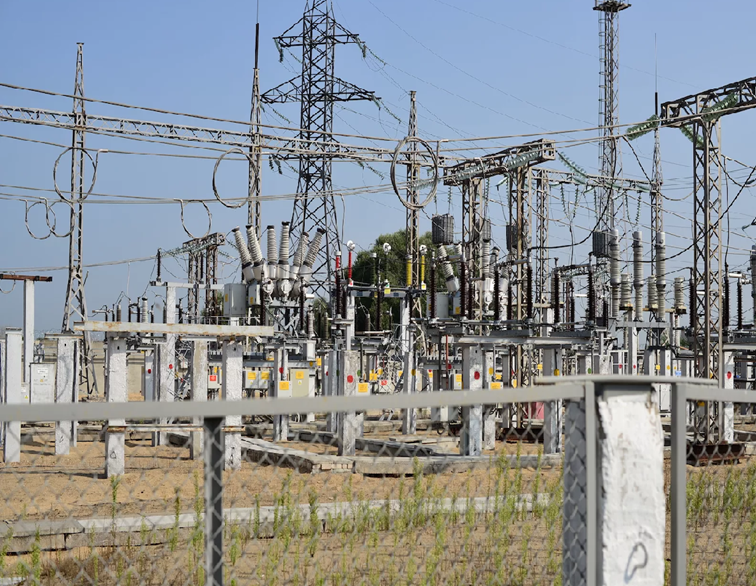 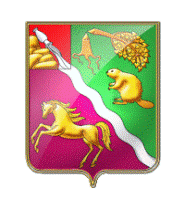 Инвестиционная площадка с. Хреновое.
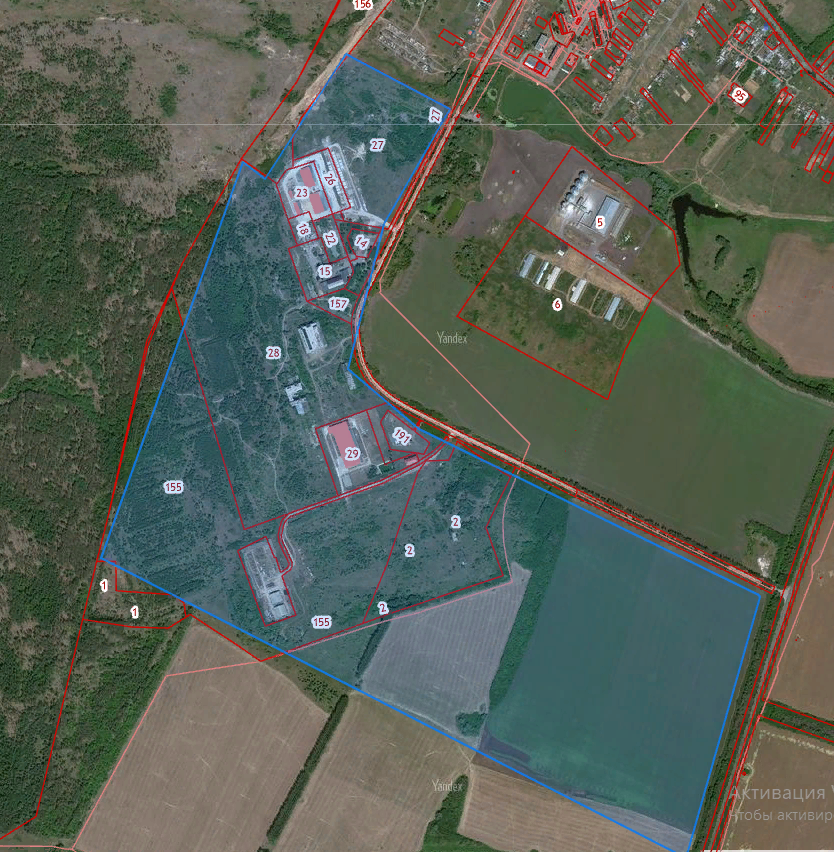 Инженерная инфраструктура инвестиционных участков. 
 Электроснабжение:
 Предполагаемая мощность 25 мВт.
Водоснабжение и водоотведение:
Водоотведение 5 000 м3/сутки.
 Газоснабжение:
Предполагаемая мощность 20 тыс. м3/час.
Связь – Ростелеком, Билайн, Мегафон, МТС, 
Tele2.
Транспортная инфраструктура инвестиционных проектов
Участки расположены на расстоянии 12-40 км. от автодороги федерального значения М4 Дон;
Вблизи инвестиционных участков проходит железнодорожная магистраль;
Расстояние до международного аэропорта г. Воронеж 100-150 км.;
Расстояние до ближайшего таможенного пункта г. Воронеж 100-130 км.;
На участках имеются дороги с твердым покрытием;
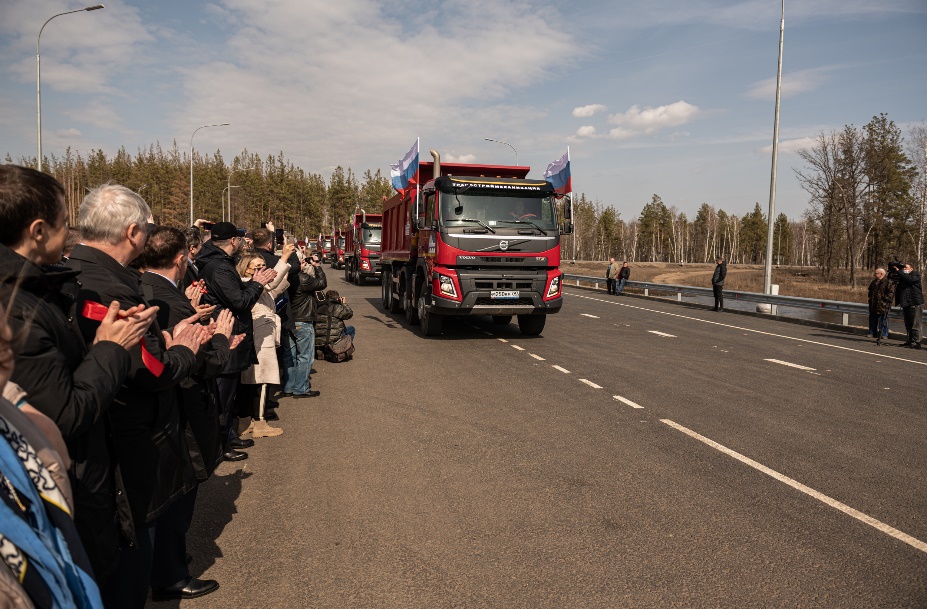 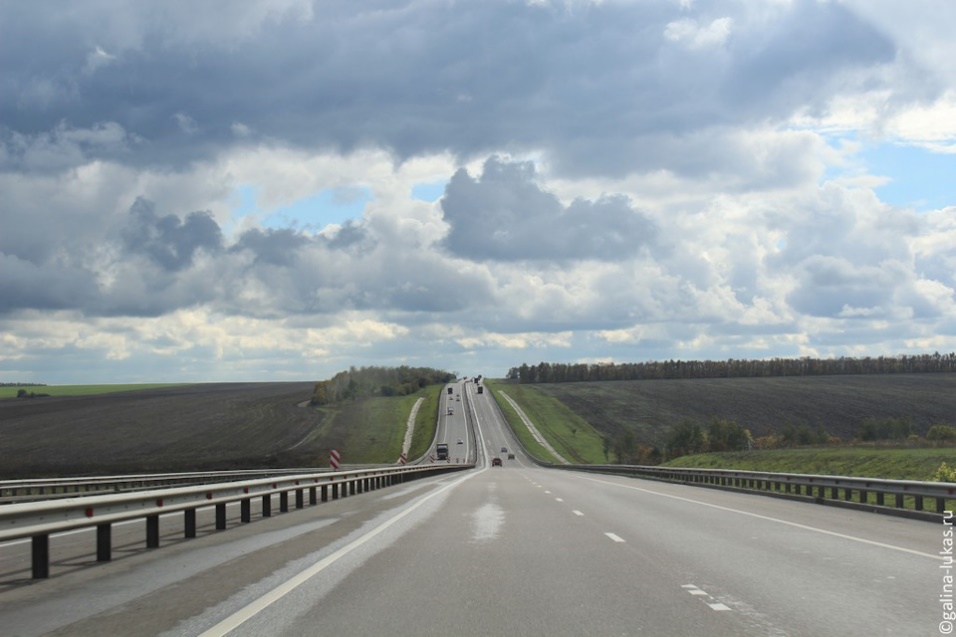 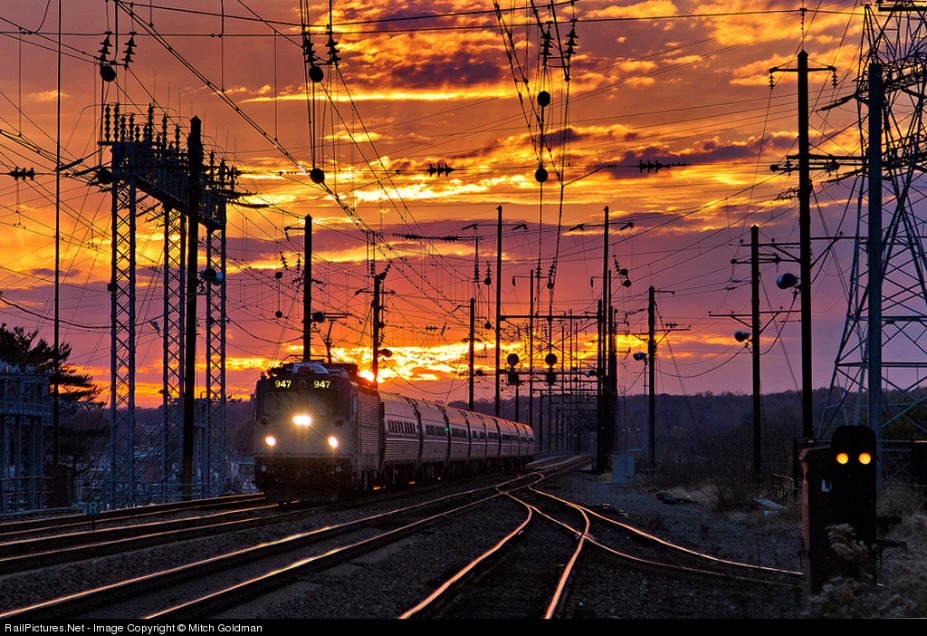 Река Битюг.
Хреновской конный завод.
Плюсы от реализации проекта в Бобровском муниципальном районе
Удобное географическое расположение;

Широкий спектр преференций со стороны Правительства области и администрации района;

Сопровождение инвестиционных проектов с начальной стадии реализации;

Наличие Индустриального парка «Бобровский»;

Наличие свободных муниципальных земельных участков;

Низкая стоимость земли;

Наличие инженерных коммуникаций;

Наличие свободных трудовых ресурсов;

Наличие свободных энергетических ресурсов.
Действующие резиденты 
индустриального парка «Бобровский»
АО «Геркулес» специализируется на производстве гречневой крупы. Кроме того, предприятие занимается приемкой, сушкой, обработкой, хранением и отпуском зерновых, крупяных и масличных культур и кукурузы;
ООО «Агромир-Центр» - продажа сельскохозяйственной техники;
ООО «Спектр» занимается строительством, а также добычей песка;
ООО «РЦК-Бобров» специализируется на глубокой обработке и дальнейшему хранению овощной продукции;
ООО «Дорстрой» занимается строительством автомобильных дорог и автомагистралей;
ООО «Бобровский сырзавод» специализируется на производстве полутвердых (сычужных) сыров;
 ООО «ФосАгро-Белгород» специализируется на торговле удобрениями и агрохимическими продуктами.
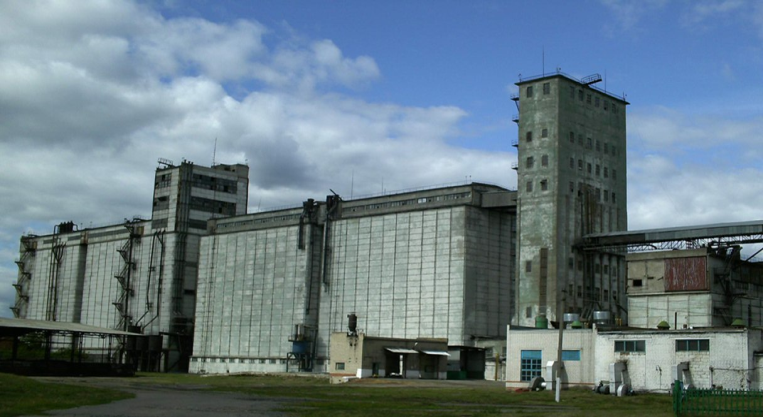 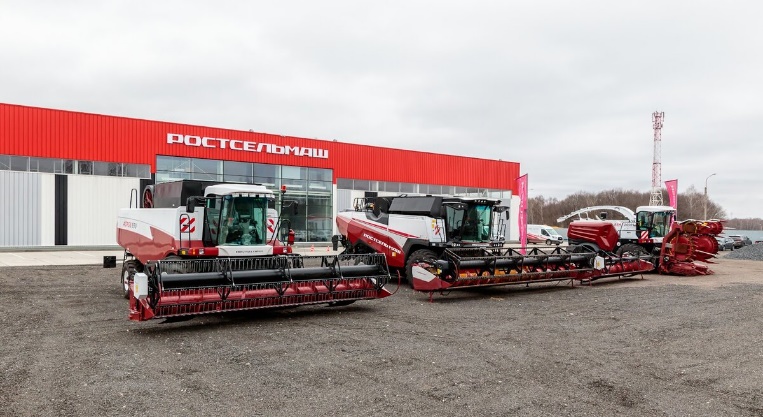 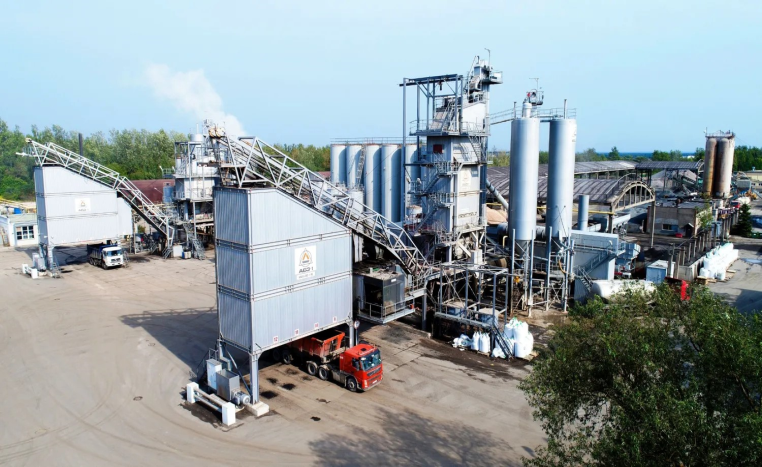 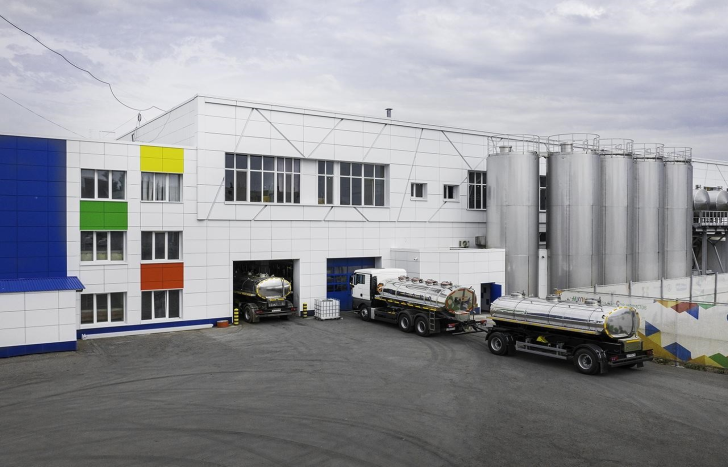 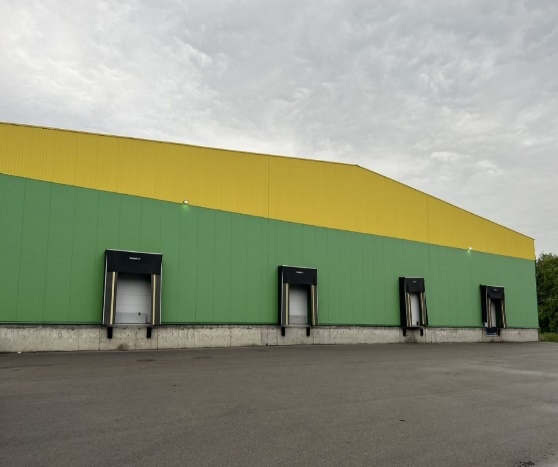 Строящиеся резиденты 
индустриального парка «Бобровский»
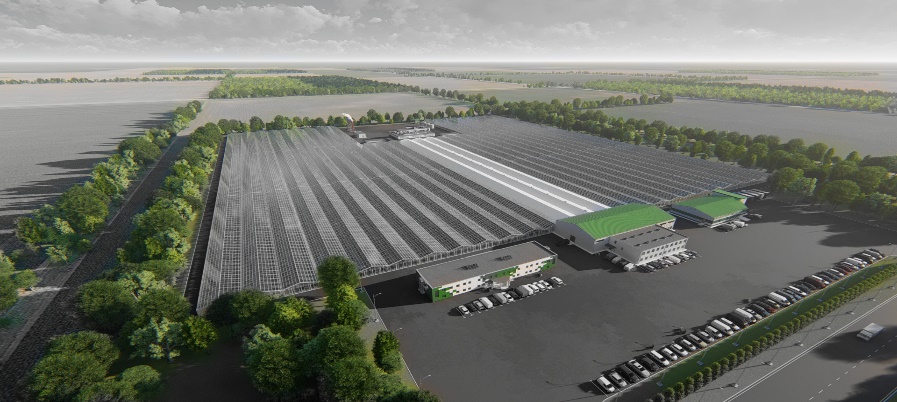 ООО «Землякофф защита растений центр»;
ООО «Сититорг Агро»;
ООО ТК «Воронежский»;
ООО ТК «Воронеж-Агро».

  Инвестиционные предложения:

Строительство завода по производству мясной консервированной продукции;
Строительство завода по производству крахмала и патоки;
Строительство завода по производству пектина;
Строительство завода по переработке сои;
Строительство завода по производству бумажной одноразовой посуды;
Строительство ветровой электростанции;
Строительство завода по розливу минеральной воды;
Строительство многофункционального придорожного центра в с. Липовка;
Строительство завода по глубокой переработке кукурузы.
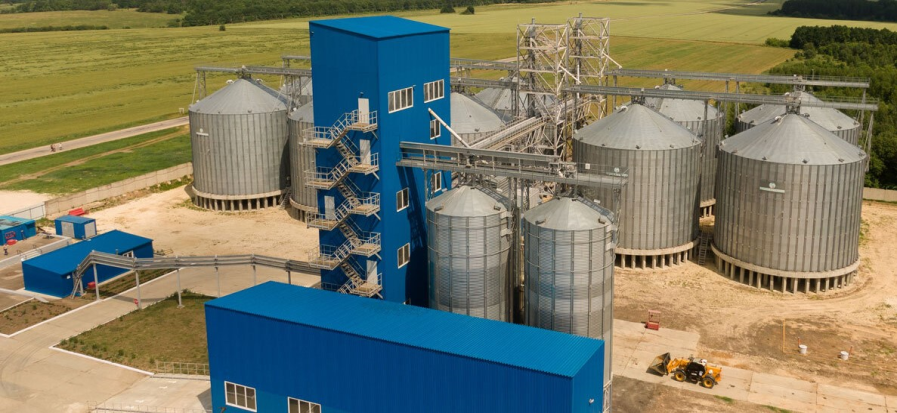 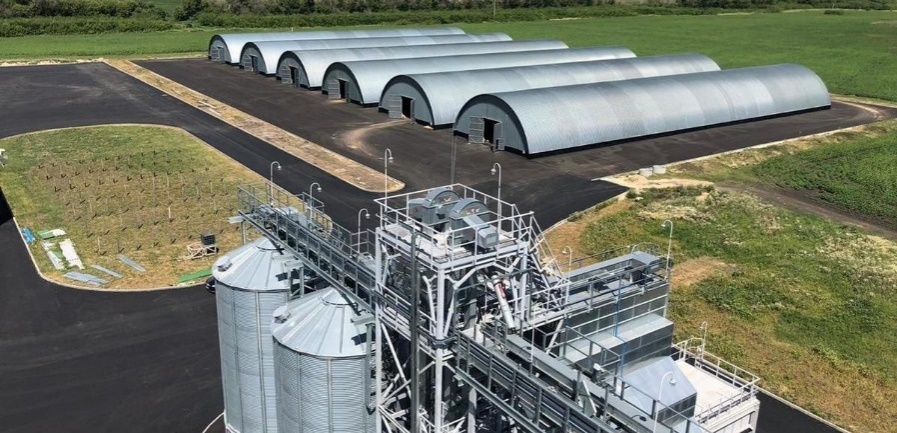 Здравоохранение
Продолжается работа по:
   - эндопротезированию суставов;
   - эндоваскулярным вмешательствам 
на коронарных артериях;
   - микрохирургическим вмешательствам в хирургии, гинекологии и урологии.
 Освоены и внедрены в практику новые вмешательства:
   - в травматологии -  артроскопия плечевого сустава;
   - в эндоваскулярной хирургии – тромбоэкстракция из сосудов                               головного мозга при ОНМК.
 Началось строительство детской поликлиники стоимостью 122 млн. руб.
 Закуплено новое оборудование на сумму 36 млн. руб.
  В 2023 году поставлены и смонтированы модульные ФАПы  в селах Липовка и Тройня.
 В 2023 году было выделено 14 квартир врачам, а за 5 лет предоставлено 65 квартир врачам и среднему медперсоналу.
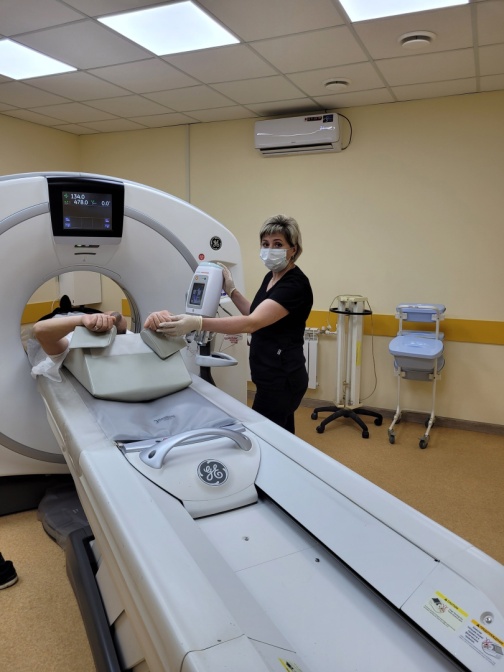 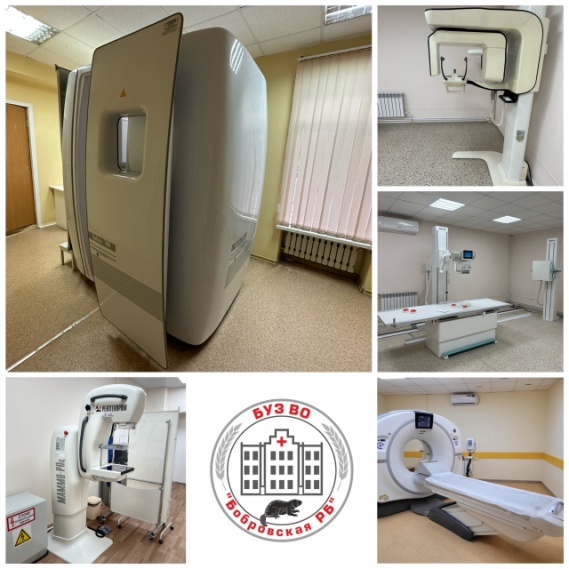 Система дошкольного образования
Количество дошкольников, посещающих дошкольные группы
Охват дошкольным образованием
100% от всей численности детей в возрасте возрасте от 3-х до 7 лет

56,1%  от всей численности детей в возрасте от 1 до 7 лет
Охват дошкольным образованием 100 % от всей численности детей в возрасте от 3-х до 7 лет
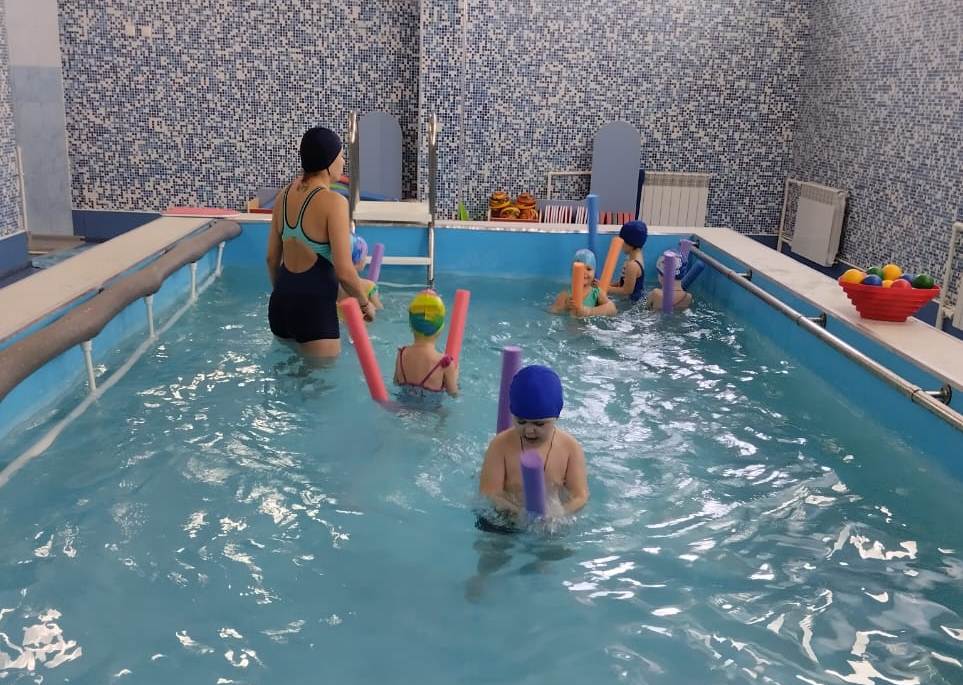 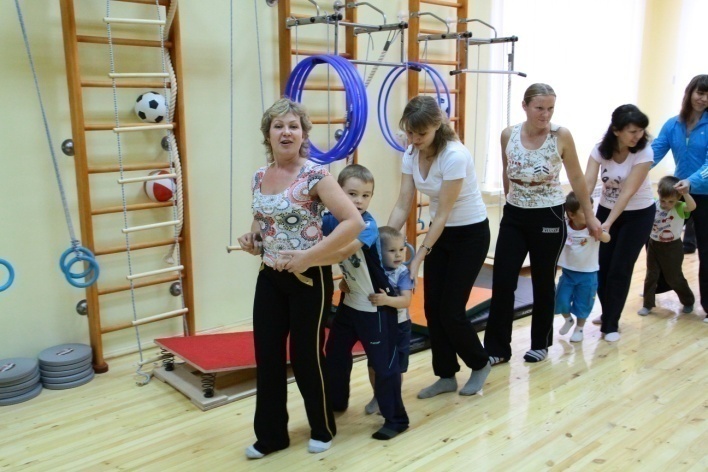 Система дошкольного образования
Детский сад 1960 года
В 2011 году открылся Бобровский детский сад №5 «СКАЗКА» 
на 160 мест
В 2014 году открылся Бобровский детский сад №3 «СОЛНЫШКО» на 120 мест
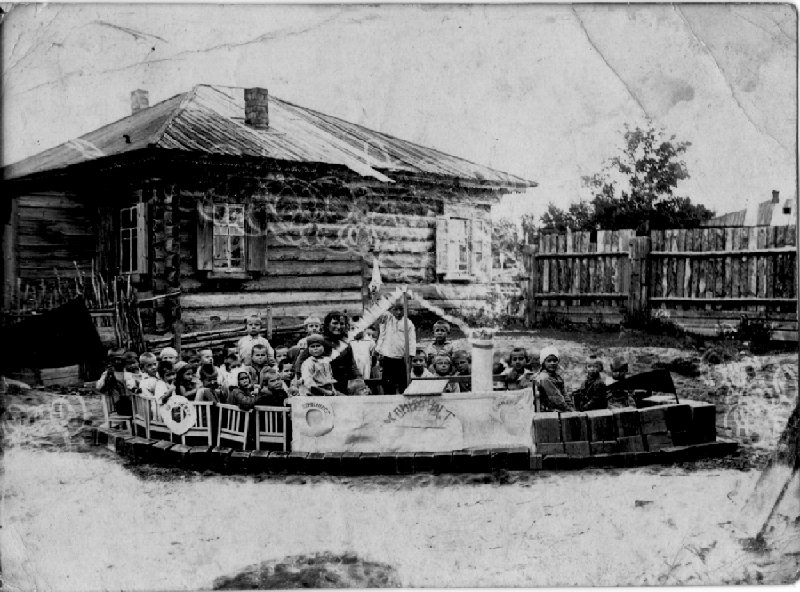 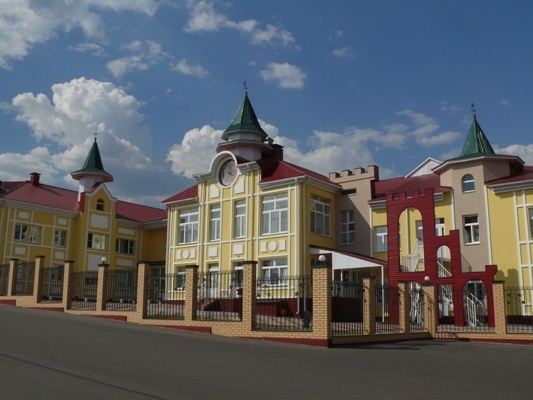 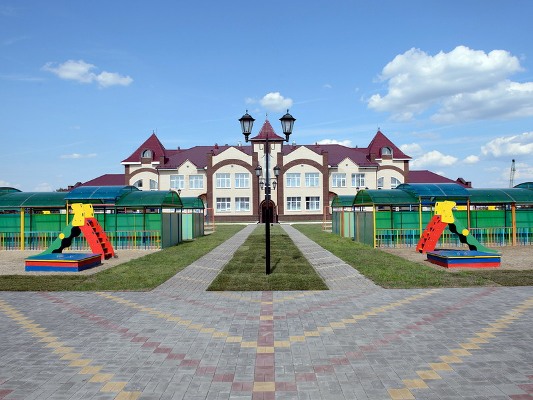 В январе 2021 года состоялось торжественное открытие структурного подразделения – детский сад МБОУ Бобровский образовательный центр «Лидер» имени А.В. Гордеева на 240 мест
В 2014 году открылся Слободской детский сад «Пряничный домик» на 285 мест
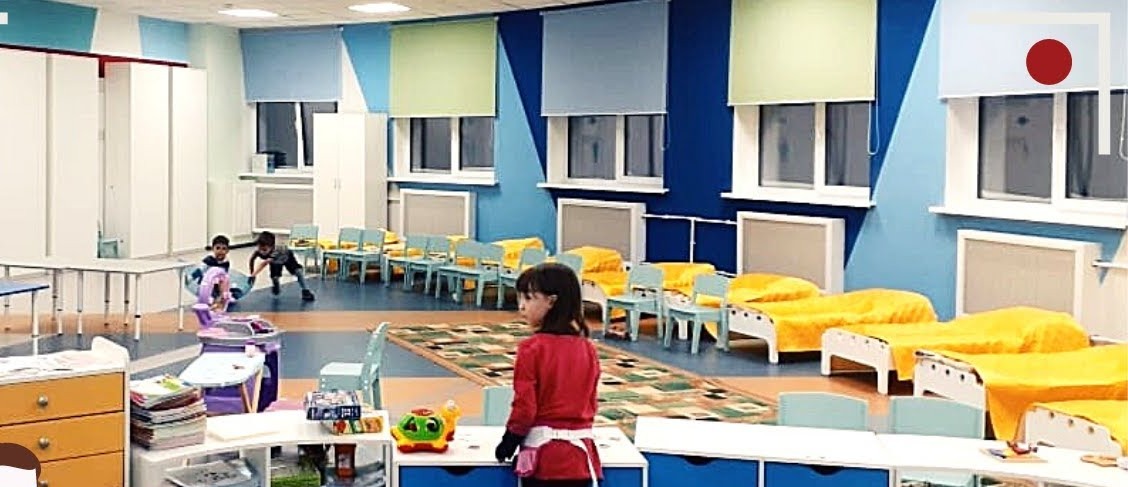 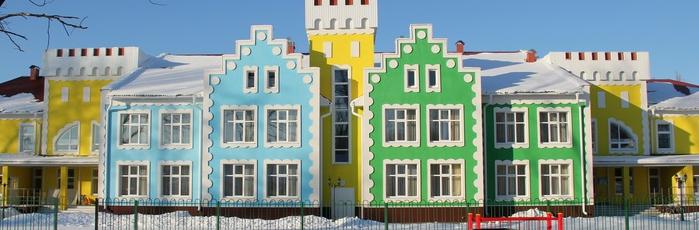 Система образования
Численность студентов среднего профессионального образования (чел.)
Численность  обучающихся                     в школах (чел.)
4 учреждения среднего профессионального образования:
 ГБПОУ ВО «Хреновской лесной колледж имени Г.Ф.Морозова»;
 ГБПОУ ВО «Хреновская школа наездников»
- ГБПОУ "Воронежское областное училище культуры имени А.С. СУВОРИНА";
- ГБПОУ ВО «Бобровский аграрно-индустриальный колледж им. М.Ф. Тимашовой».
19 средних общеобразовательных школ, из них:
     - 7 бюджетных общеобразовательных школ;
     - 12 казенных общеобразовательных школ.
2 основные общеобразовательные школы
Спорт
На базе общеобразовательных школ  района организованы спортивные классы: 

Хоккей – 12 спец. классов
Гандбол – 1 спец. Класс
Плавание – 2 спец. класса
Волейбол – 3 спец. класса
Спортивная гимнастика – 1 спец. класс
Дзюдо – 3 спец. класса
Спортивные достижения 
Подготовлено спортсменов-разрядников
В 2023 году  открыт плавательный бассейн в ОЦ «Лидер»
7 мая 1959 года была открыта Бобровская ДЮСШ
В 2010 году  открыт «Ледовый  дворец им. Вячеслава Фетисова»
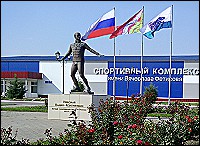 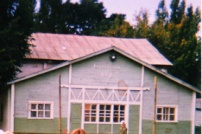 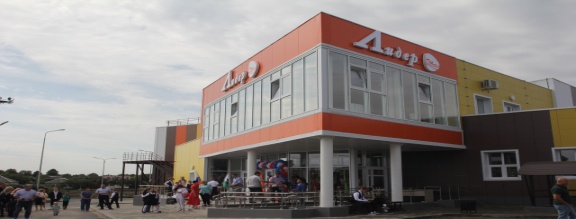 Охват детей спортом
В декабре  2013 года в с. Слобода  был  открыт  новый современный плавательный бассейн.
В 2020 году состоялось открытие физкультурно-оздоровительного комплекса
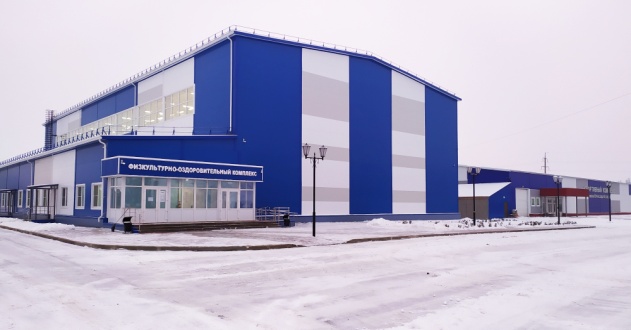 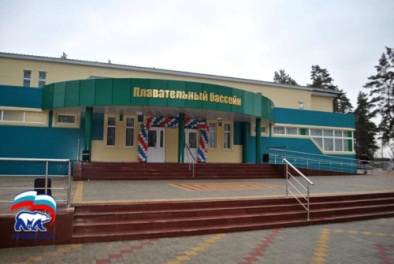 Культура
В рамках Национального проекта «Культура»
капитально отремонтирован и оснащён Дом культуры
 в селе Верхний Икорец;
Слободская библиотека оснащена по стандарту
модельной библиотеки.  В 2023 году библиотека стала
победителем конкурса креативных индустрий  «Гений
места»;
на базе Центральной районной библиотеки им. Е. А.  
Исаева функционирует Виртуальный концертный зал. 

В Бобровском муниципальном районе:
свою работу ведут 17 коллективов со званием 
«Народный коллектив Воронежской области»;
посетителями мероприятий, проводимых по программе 
«Пушкинская карта» стали более 4500 человек;
имеется два 3D кинозала.
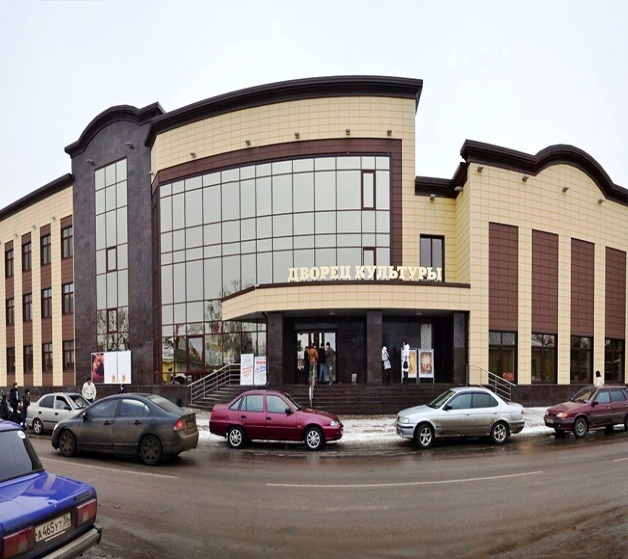 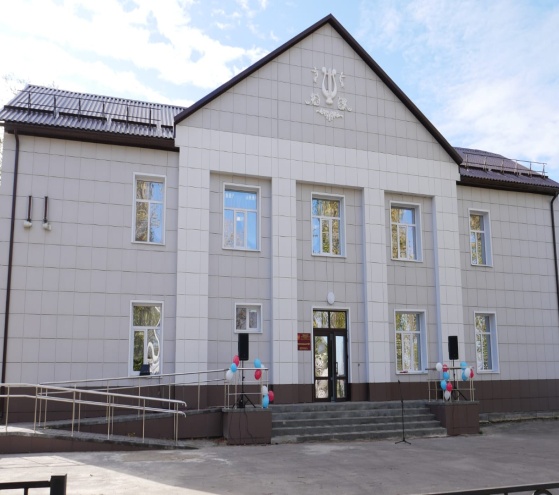 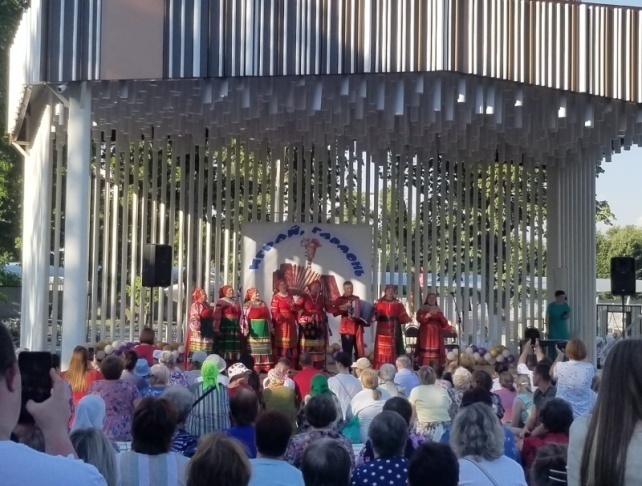 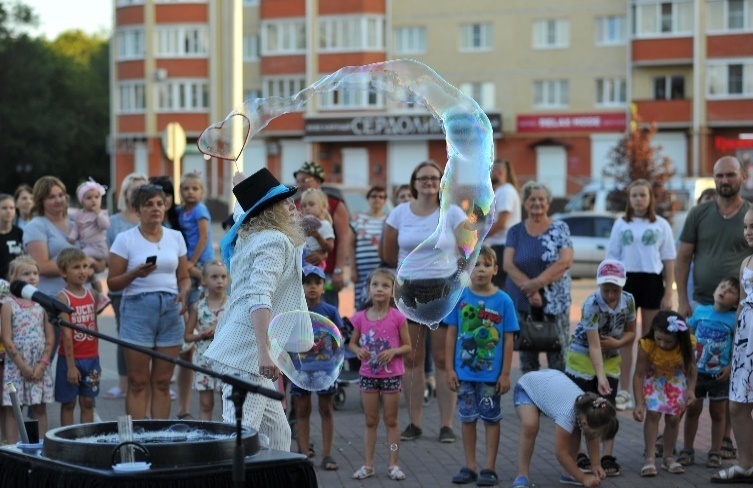 Действующие туристические маршруты 
Бобровского района
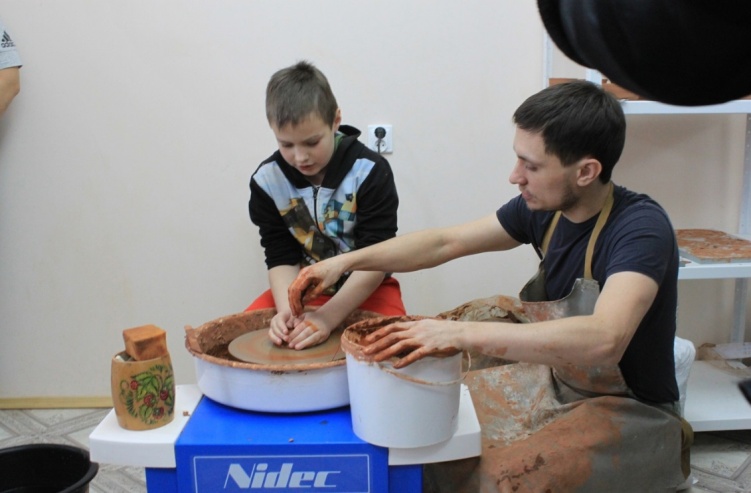 Программа экскурсионного маршрута выходного дня для всей семьи:
«Бобровский Провинциальный экспресс».
«Бобровская ягодка»
«Счастливая подкова»
«Сельский тур»
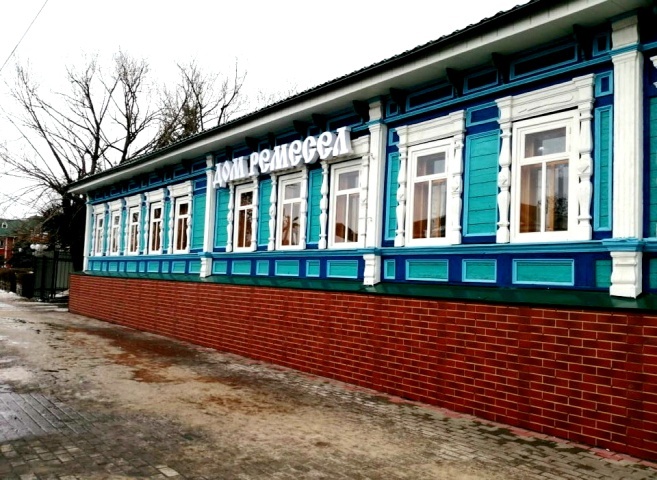 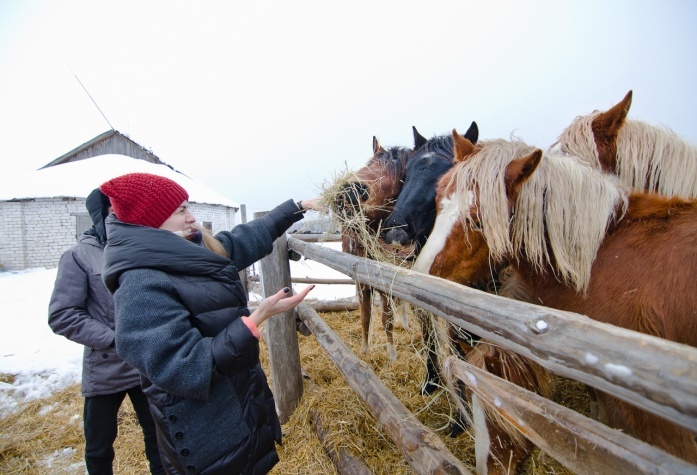 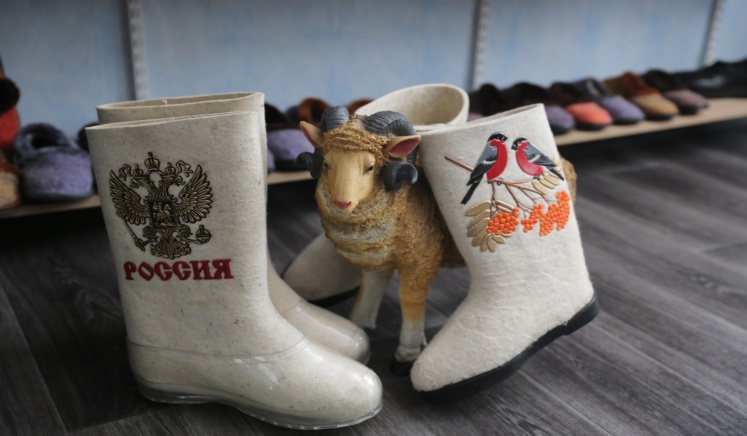 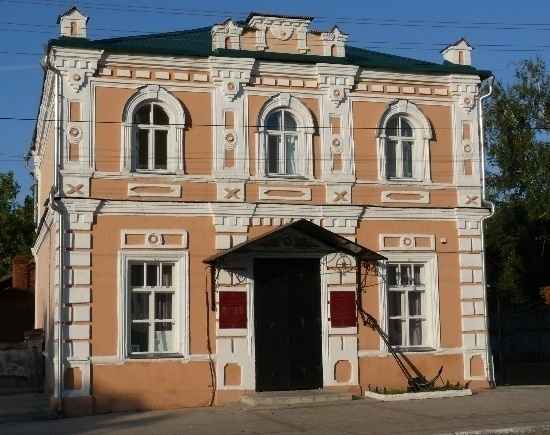 Перечень действующих объектов 
туристического показа
Дом Ремесел;
Хреновской конный завод 
Чесменский конный завод;
Дом Шерсти;
Бобровский краеведческий музей;
Посещение тепличного комплекса по выращиванию клубники;
Парк в с. Чесменка;
Цех приготовления кумыса;
Клуб-отель «Глухомань»;
Зоопарк «Крестьянский дворик»;
Сувенирная лавка + Музей валенка;
Козий питомник (дегустация сыра и молока, дойка);
Храм Вознесения Господня в с.Коршево с уникальным фарфоровым иконостасом;
Географический центр Воронежской области;
Хреновской лесной колледж (музей, дендрарий, каток, бассейн);
Хреновская школа наездников.


        А также многое другое!
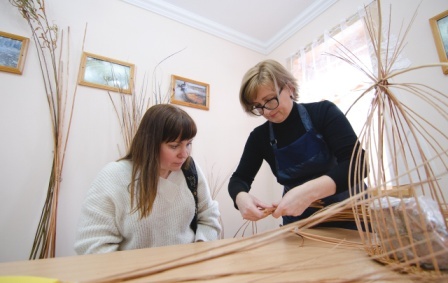 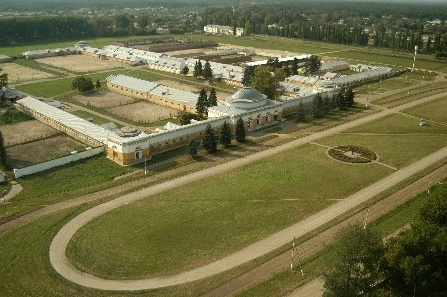 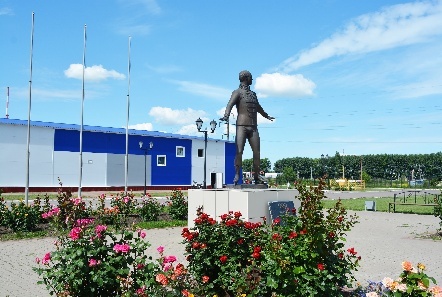 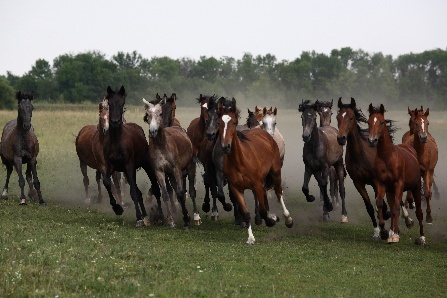 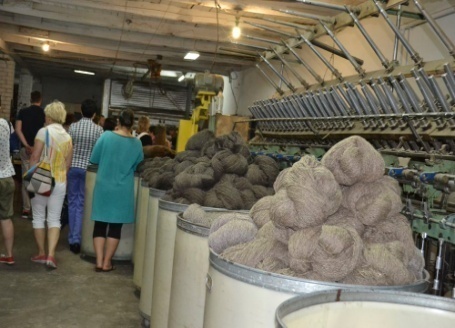 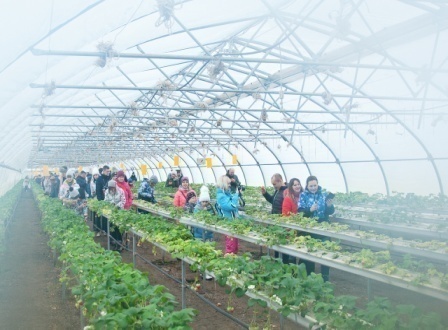 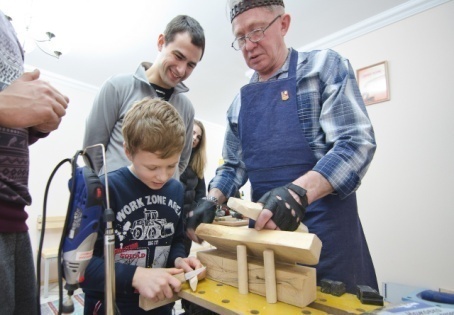 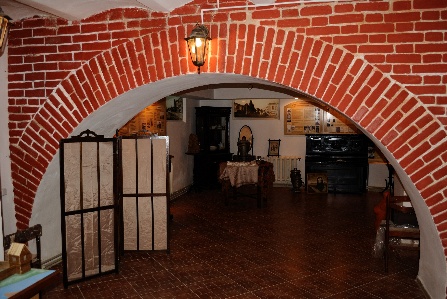 Перечень перспективных объектов 
туристического показа
Выездной конный туризм
Байдарочный сплав по р. Битюг
Организация рыбной ловли на прудах
Смотровая площадка вблизи храма Покрова Пресвятой Богородицы
Эко-тропа по территории Хреновского бора
Меловые пещеры возле с. Липовка
Сельская третьяковка Георгия Дынина
Святой источник в с. Чесменка
Ферма по разведению цесарок
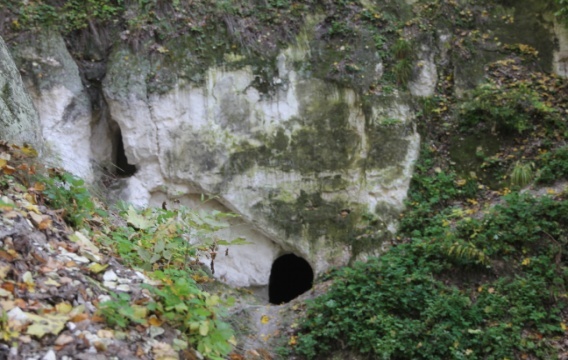 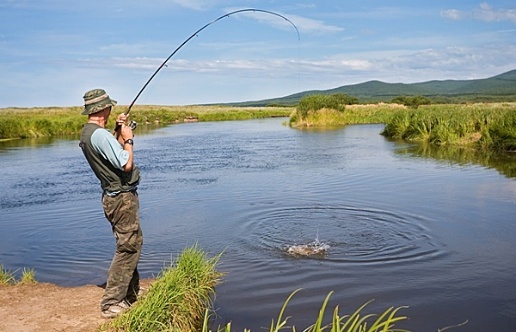 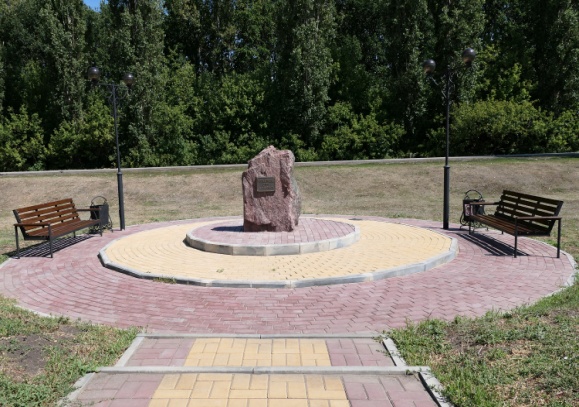 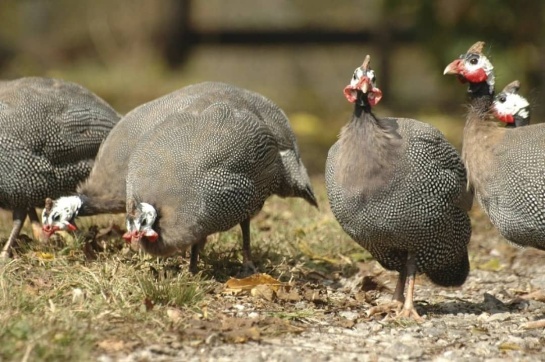 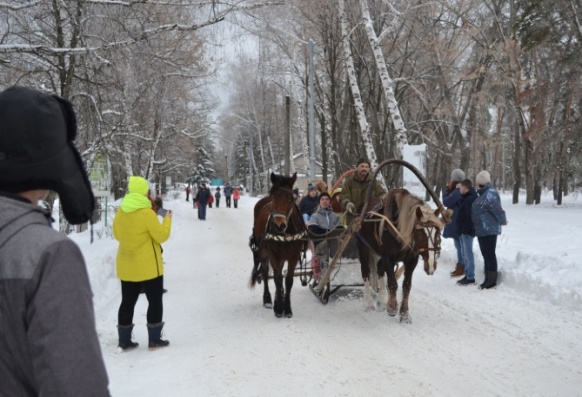 [Speaker Notes: В качестве основных направлений  формирования электронного правительства Минэкономразвития России выделяет следующие:
Развитие сети многофункциональных центров предоставления государственных и муниципальных услуг 
Перевод наиболее массовых, общественно значимых, межведомственных и межуровневых  государственных услуг в электронный вид
Создание реестра государственных услуг
Создание региональной сети порталов государственных услуг
Создание центров телефонного обслуживания населения]
Контакты
Отдел стратегии развития и инвестиционной политики 
администрации Бобровского муниципального района 
Воронежской области
397700, Воронежская область, г. Бобров, ул. Кирова, 32 а.

Тел: (47350) 4-11-94 / 4-23-66

Email: bobr1@govvrn.ru
		             
https://adm-bobrov.e-gov36.ru/